আসসালামু আলাইকুম
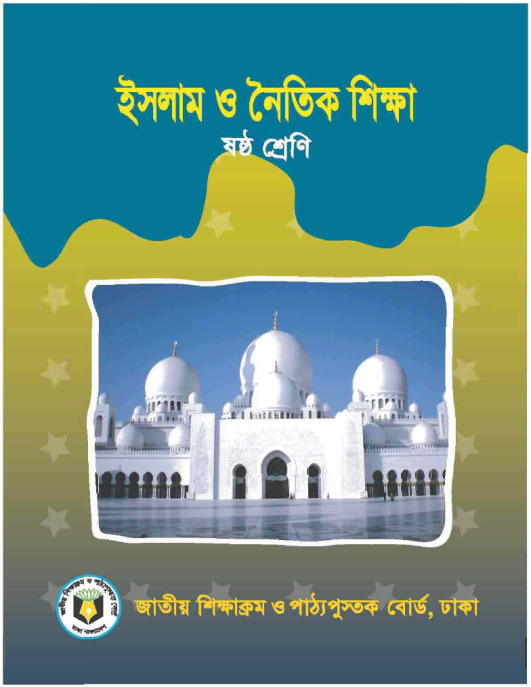 মোঃগাউসুল হক 






সহকারী শিক্ষক
কালিকাপুর চৌকুনী মাধ্যমিক বিদ্যালয়,কয়রা,খুলনা।
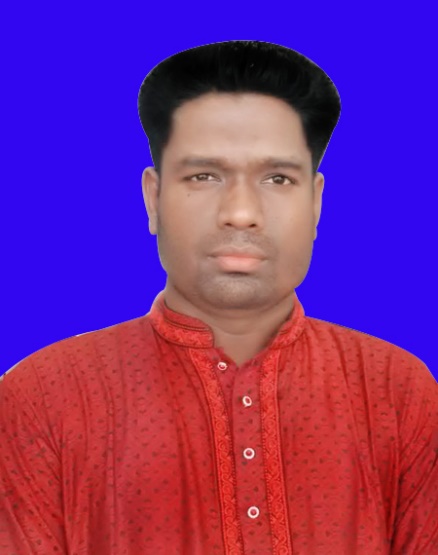 পাঠ: ৪
দ্বিতীয় অধ্যায় (ইবাদত)
[Speaker Notes: শিক্ষক মহোদয় নিজ বিদ্যালয়ের ক্ষেত্রে চাইলে এ Slide টি দেখাতেও পারেন আবার Hide করেও রাখতে পারেন।]
ছবি গুলি দেখি
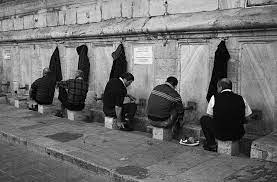 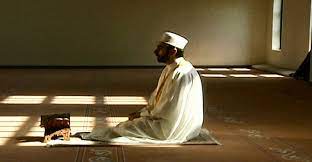 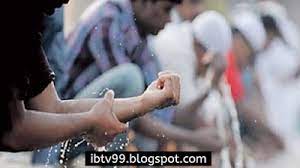 ছবি গুলি দেখি
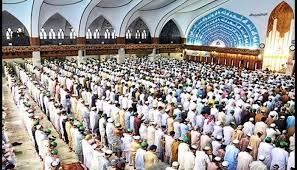 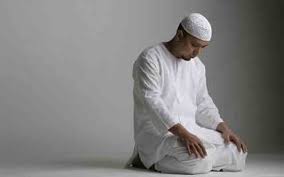 আজকের পাঠ
সালাত
wkLb dj
cvV †k‡l wkÿv_©xiv eY©bv Ki‡Z cv‡e|
১। সালাত অর্থ কি?
২। সালাতের বর্ননা করতে পারবে। 
৩। সালাতের ফরয সমুহ জানতে পারবে।
mgqg‡Zv bvgvh Av`vq Kiv diR|  G m¤ú‡K© Avjøvn Zvqvjv e‡jbÑ
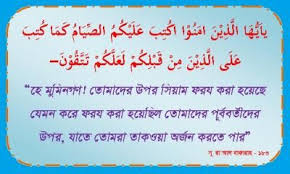 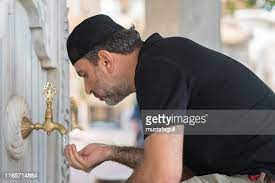 সালাত ৫ ওয়াক্ত

১। ফজর
২। জোহর
৩। আসর
৪। মাগরীব
৫। এশা
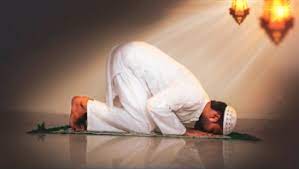 ফজর
সুর্যদ্বয়ের আগ পর্যন্ত ওয়াক্ত থাকে
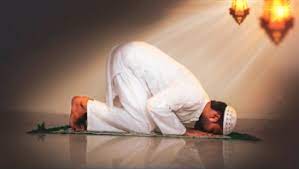 যোহর
wØcÖn‡ii ci m~h© cwðg AvKv‡k †n‡j co‡jB †hvn‡ii mgq ïiæ nq|
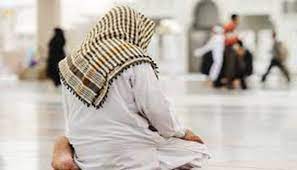 Avmi: †hvn‡ii mgq †kl n‡jB Avm‡ii mgq ïiæ nq Ges m~hv©‡¯Íi c~e© cq©šÍ _v‡K|Z‡e m~h© njy` eY© aviY Ki‡j Avm‡ii bvgvh Av`vq Kiv gvKiæn|
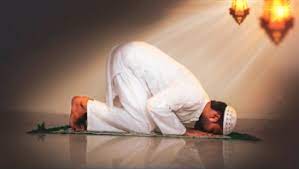 মাগরিব 
myh©v‡¯Íi ci †_‡K gvMwi‡ei mgq ïiæ nq Ges cwðg AvKv‡k hZÿY jvwjgv _v‡K ZZÿY mgq _v‡K|
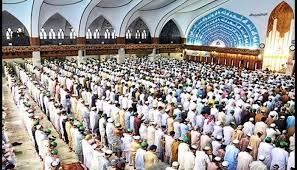 Gkv:
gvMwi‡ei mgq †kl nIqvi ci Gkvi bvgv‡hi mgq ïiæ nq Ges mye‡n mvw`‡Ki c~e„ ch©šÍ _v‡K।
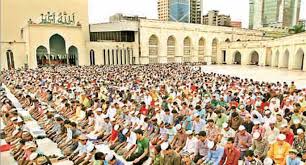 একক কাজ

৫ ওয়াক্ত নামাজের নাম লিখ
দলীয় কাজ 

যোহর,এশা,আসর নামাজের সংজ্ঞা লিখ।
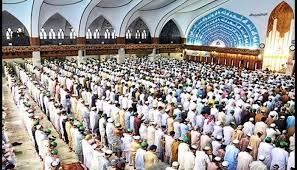 মুল্যয়ন

৫ ওয়াক্ত নামাজের  বর্ননা দাও
বাড়ীর কাজ


৫ ওউয়াক্ত নামাজের সংজ্ঞা লিখ
আল্লাহ হাফেজ